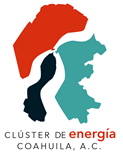 Responsable: Alejandra Guajardo Alvarado
Fecha de actualización y/o revisión: Agosto del 2016